Внимание! Внимание! Внимание!
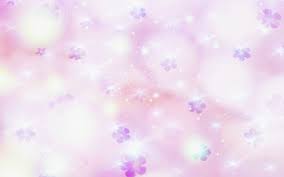 С 12 по 16 ноября 2018 г.
«НЕДЕЛЯ ПСИХОЛОГИИ» 
в МПТИ(ф)СВФУ
ОБЪЯВЛЯЕТСЯ ФОТОКОНКУРС:
«МОЯ СТУД. ГРУППА – 
САМАЯ ЛУЧШАЯ!!!»
с 07 по 15 ноября– сбор работ;
16 ноября – подведение итогов и награждение
Работы высылаются на электронную почту tuyanash.21@mail.ru или на номер 89841214486
 Фотография должна сопровождаться контактными данными автора и кратким описанием, 
включающим дату создания.
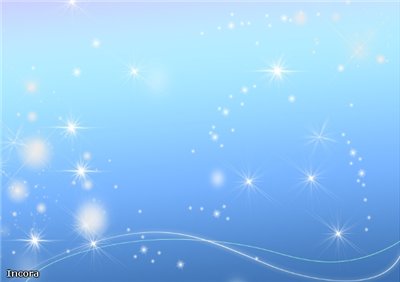 В рамках «Недели психологии» 
пройдут следующие мероприятия:
Музыкальные перемены
Дни психологической информации
Фотоконкурс «Моя студ. группа – самая лучшая!» 
Игра «Знатоки психологии»
Психологические тренинги
Психологическая игра              «Умники и Умницы» 
Дни открытых дверей в            Комнате психологической разгрузки
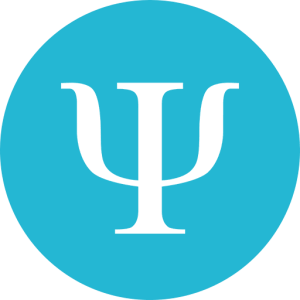 Вместе весело шагать…
Психологические тренинги:
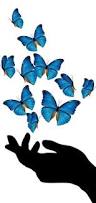 Тренинг «Путешествие в мир эмоций»
Тренинг «Конфликт и способы выхода из него»
Тренинг «Пусть мы разные, ну что ж, только ты меня поймешь»
Тренинг «Эффективные способы борьбы со стрессом»
Тренинг «Навыки коммуникации»
Участники  тренинга – студенты 1 курса
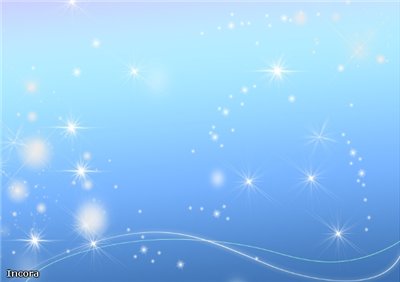 В гармонии с собой…
12-16 ноября
2018 г.
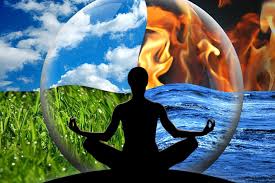 ДЕНЬ ОТКРЫТЫХ ДВЕРЕЙ 
В КОМНАТЕ ПСИХОЛОГИЧЕСКОЙ РАЗГРУЗКИ
(507 ауд. УЛК)
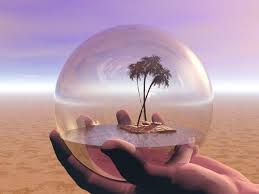 ФОТОКОНКУРС
ВНИМАНИЕ!!!
с 7 по 15 ноября 2018 г.
«МОЯ СТУД. ГРУППА – САМАЯ ЛУЧШАЯ!!!»
КОНКУРС ПРОВОДИТСЯ В 4 ЭТАПА:
с 07 по 15 ноября– сбор работ;
15 ноября – оценка работ членами жюри;
16 ноября – подведение итогов и награждение;
16-20 ноября – фотовыставка лучших работ.  

Работы высылаются на электронную почту tuyanash.21@mail.ru или на номер 89841214486
 Работа должна сопровождаться контактными данными автора и кратким описанием, 
включающим дату создания.

Основные условия:
1. В фотоконкурсе могут принять участие только студенты МПТИ(ф)СВФУ. 
2. Каждая группа (или отдельный участник)  может прислать на конкурс любое количество фотографий.
3. К фотографиям обязательно прилагается описание в виде сопроводительного письма, в котором необходимо указать номер группы, Ф.И.О. автора или авторов, контактный телефон и объяснить ПОЧЕМУ ИМЕННО ВАША ГРУППА САМАЯ ЛУЧШАЯ?
P.S. Материалы конкурса могут быть выложены на сайт МПТИ(ф)СВФУ
По всем интересующим вопросам обращаться то телефону: 89841214486 
 Руководитель психологической службы - Шагдарова Туяна Владимировна
ОБЪЯВЛЕНИЕ!!!
ЧТО? – психологическая игра 
«УМНИКИ И УМНИЦЫ»

ГДЕ? – в 204 ауд. УЛК

КОГДА? – 16 ноября 2018 г. в 12:00 ч.

УЧАСТНИКИ – студенты 1 курса

КОЛИЧЕТСВО – 3 человека в команде

ЗАЯВКИ принимаются в 507 ауд. или по тел. 89841214486
По всем интересующим вопросам обращаться то телефону: 89841214486 
 Руководитель психологической службы - Шагдарова Туяна Владимировна
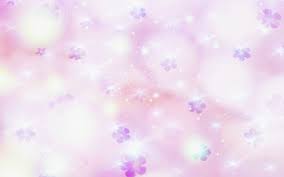 21.11.2018 
09:00 в 303 ауд.
ОБЪЯВЛЕНИЕ:
Круглый стол на тему: «Проблемы молодежи глазами студентов»
Приглашаются все желающие